第  六 单  元
22 出师表
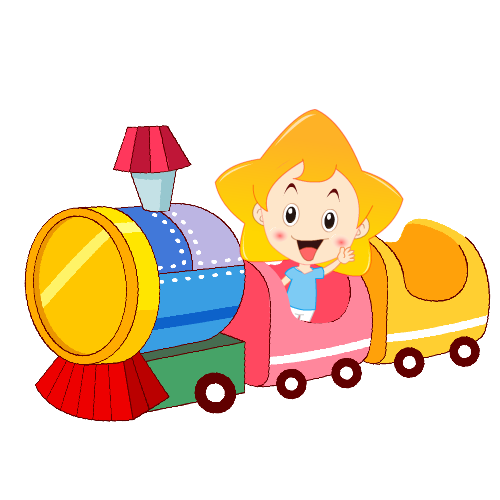 诸葛亮
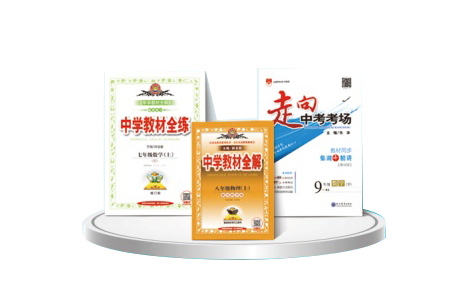 第一课时
学习目标
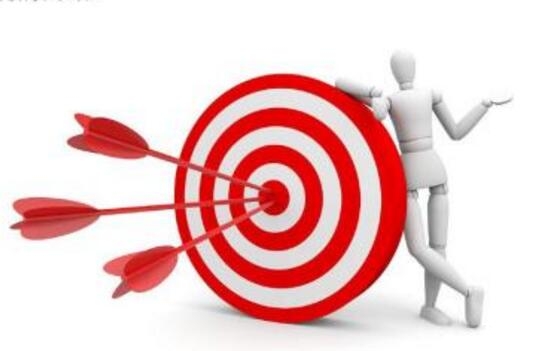 1.借助注释与已有的文言知识，
疏通文意，积累重点词语与句式。
    2.了解文章夹叙夹议、寓情于
理的写作特点，并能在写作中实践
应用。
    3.感受诸葛亮鞠躬尽瘁、死而后已的忠君爱国情怀；并在此基础上进一步感受古人的理想主义情怀。
新课导入
唐朝著名诗人杜甫在一首诗中这样写道： 
 丞相祠堂何处寻？锦官城外柏森森。 映阶碧草自春色， 隔叶黄鹂空好音。 
 三顾频频天下计，两朝开济老臣心。 出师未捷身先死，长使英雄泪满襟！ 哪位同学能说说，这是杜甫的哪首诗？
    对，是《蜀相》。
    这首诗杜甫浏览武侯祠时创作的
一首咏史怀古诗。表达了诗人对蜀汉
丞相诸葛亮雄才大略、辅佐两朝、忠
心报国的称颂以及对他出师未捷身先
死的惋惜之情。今天这节课，我们就
来学习《出师表》，感受诸葛亮的高
尚品格。
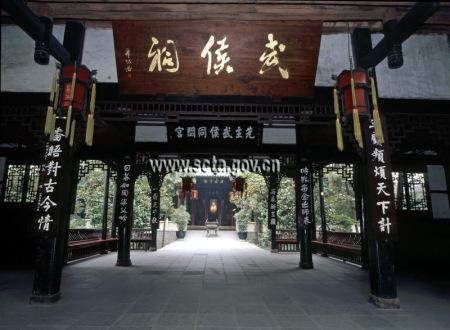 作者简介
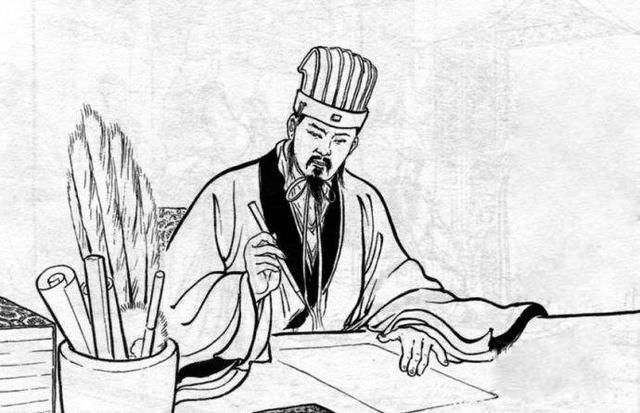 诸葛亮（181年－234年10月8日），字孔明，号卧龙（也作伏龙），汉族，徐州琅琊阳都（今山东临沂市沂南县）人，三国时期蜀汉丞相，杰出的政治家、军事家、散文家、书法家、发明家。在世时被封为武乡侯，谥忠武侯。代表作有《出师表》《诫子书》等。著有《诸葛亮集》。
背景资料
公元221年，刘备称王，诸葛亮为丞相。223年，刘备病死，将刘禅托付给诸葛亮。诸葛亮实行了一系列比较正确的政治和经济措施，使蜀汉境内呈现兴旺景象。为了实现全国统一，诸葛亮在平息南方叛乱之后，于227年决定北上伐魏，拟夺取长安。临行前上书后主，以恳切委婉的言辞劝勉后主要广开言路、严明赏罚、亲贤远佞，以此兴复汉室；同时也表达了自己以身许国，忠贞不二的思想。
    《出师表》是诸葛亮出师临行前写给后主刘禅的奏章，文中以恳切的言辞，劝说了后主要继承先帝遗志，广开言路、严明赏罚、亲贤远佞，完成兴复汉室的大业，表达了诸葛亮对先帝知遇之恩的真挚感情和北定中原的决心以及效忠刘氏父子的忠心。
关于刘禅
刘备之子，小名阿斗。刘备死后他继任蜀汉皇帝，昏庸无能，由诸葛亮辅政，“政事无巨细，咸决于亮”。公元234年，诸葛亮病死北伐军中，他逐渐信任宦官，朝政腐败。公元263年魏军攻成都，他出降，第二年举家迁洛阳，被封为安乐县公。由于他是历史上著名的庸碌无张的皇帝，所以后世就把“阿斗”当作昏庸无能的人的代称。
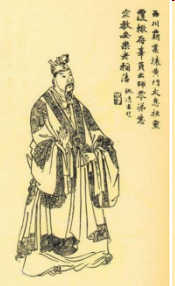 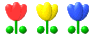 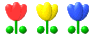 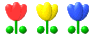 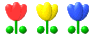 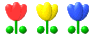 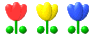 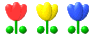 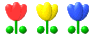 文体知识
关于“表”
“表”是中国古代向帝王陈情言事的一种文体，是封建社会臣下对皇帝有所陈述、请求、建议时用的一种文体。在古代，臣子写给君王的呈文有各种不同的名称，战国时期统称为“书”，如乐毅《报燕惠王书》、李斯《谏逐客书》，“书”是书信、意见书的总称。到了汉代，这类文字分为四个小类，即章、奏、表、议。刘勰在《文心雕龙·奏章》里说：“章以谢恩，奏以按劾，表以陈情，议以执异。”可见，表的主要作用就是表达臣子对君主的忠诚和希望。统观众多表文，尽管具体内容不同，当都离不开抒情手法的运用，因此，“动之以情”也可以说是这种文体的基本特征。此外，这种文体还有自己的特殊格式，如开头要说“臣某言”，结尾常有“臣某诚惶诚恐，顿首顿首，死罪死罪”之类的话。
检查预习
1、读准下列加色字的读音
殂（  ）   弘（   ）  菲（   ）  陟（    ）   否（   ）   
裨（  ）   阙（   ）  苟（   ）  猥（   ）    夙（   ）    
驽（  ）   攘（   ）  咎（   ）  诹（   ）    祎（   ）    咨（   ）  颓（   ）  先帝遗德（   ）   以遗陛下（    ）
以塞忠谏之路（    ）      性行淑均（     ）
zhì
pǐ
hóng
cú
fěi
quē
bì
wěi
sù
gǒu
rǎng
yī
nǔ
jiù
zōu
zī
yí
wèi
tuí
xíng
sè
2、解释下列词语
疲弊：
秋：
盖：
妄自菲薄：
忠谏：
昭：
刑：
光：
臧否：
比喻国家衰弱贫穷。
引申为关键时刻。
语首助词，可译为“原来”。
指过分看轻自己。
忠于皇上的谏言谏，臣下规劝皇上，向皇上提意见。
诏示，显示。
名词活用为动词，用刑，受罚。
名词活用为动词，发扬光大。
形容词活用为动词，奖励惩。
疏通文意
先帝创业未半而中道崩殂 （   ），今天下三分，益州疲弊，此诚（    ）危急存亡之秋（    ）也。然侍卫之臣不懈（    ）于内（     ），忠志之士忘身于外（    ）者，盖追（    ）先帝之殊遇（    ），欲报之于（  ）陛下也。诚宜开张（    ）圣听，以光（        ）先帝遗德，恢弘  （           ）志士之气，不宜妄自菲薄（      ），引喻（           ）失义（         ），以塞忠谏之路也。
死
确实
时候
懈怠
朝廷
疆场
给
追念
厚遇
扩大
发扬光大
发扬，扩展
轻视
不合道理
称引、譬喻
译文：
先帝创建大业尚未完成一半却中途去世，现在天下分成三国，益州地区困苦穷乏，这实在是国家危急存亡的时刻。然而在朝中侍卫大臣毫不懈怠，在外面忠诚的将士舍身忘死，这是因为他们追怀先帝对他们有特殊的恩遇，想将此恩报答给陛下啊。陛下确实应当扩大听闻，广开言路，使先帝留下的美德得以光大，使忠臣志士的精神得以振奋，不应该随便看轻自己，说话不恰当，因而堵塞忠诚劝谏的道路。
宫中府中，俱为一体，陟（           ）罚臧否 （             
             ），不宜异同（    ）。若有 作奸犯科及为忠善者（              ），宜付有司（              ）论（     ）其刑（  ）赏，以昭（    ）陛下平明之理（     
               ），不宜偏私，使内外异法也。
提拔、晋升
赞扬和批评
不同
尽忠做好事的人
负责专职的官员
罚
显示
判定
公平清明的治理
译文：
皇宫和丞相府中，都是一个整体，奖善罚恶，不应该不一样。如果有邪恶不正、触犯法令的人和尽忠行善的人，应当交付主管官评判他们应得的惩罚和奖赏，来表明陛下公正清明的治理，不应当出于私情偏袒一方，使得宫内和丞相府的赏罚不同。
侍中、侍郎郭攸之、费祎、董允等，此皆良实（            
），志（     ）虑 （    ）忠纯（        ），是以（    ）先帝简拔（      ）以遗陛下。愚（    ） 以为宫中之事，事无大
小，悉以咨（     ）之，然后施行，必能裨补（      ）阙漏（   
          ），有所广益（           ）。
    将军向宠，性行淑（   ）均 （          ），晓畅军事，试用于昔日，先帝称之曰能， 是以众议举宠为督。 愚以为营中之
事，悉以咨之，必能使行阵（           ）和 睦，优劣得所。
忠良诚实的人
志向
思虑
因此
忠诚无二
我
选拔
询问
弥补
缺失疏漏
更多的益处
公正、公平
善
行伍，部队
译文：
侍中、侍郎郭攸之、费祎、董允等人，这都是贤能老实、志向心思忠诚无二的人，因此先帝选拔出来留给陛下。我认为宫廷里的事，不论大小，都同他们商量，然后再去办，这样一定能增加益处，弥补不足，收到更好的效果。
  将军向宠，品性良善，办事公正，精通军事，当年试用他的时候，先帝称赞他有才能，因此群臣举荐他作中部督。我认为军中的事，都同他商量，这样一定能使军中将士和睦相待，才能高的和才能低的都能安排得当
第二课时
读准句读
给下列句子断句，用“/”表示
1.先帝创业未半 而中道崩殂，今 天下三分，益州 疲弊，此诚  危急存亡之秋也。
    2.然  侍卫之臣  不懈于内，忠志之士  忘身于外者，盖追  先帝之殊遇，欲报之 于陛下也。
    3.若有  作奸犯科  及为忠善者，宜付有司  论其刑赏，以昭陛下  平明之理，不宜偏私，使  内外异法也。
    4.侍中、侍郎  郭攸之、费祎、董允等，此皆良实，志虑忠纯，是以  先帝简拔 以遗陛下。
	5.愚以为  营中之事，悉以咨之，必能使 行阵和睦，优劣得所。
/
/
/
/
/
/
/
/
/
/
/
/
/
/
/
/
/
/
疏通文意
亲贤臣，远小人，此先汉所以兴隆也；亲小人，远贤臣，此后汉所以倾颓也。先帝在时，每与臣论此事，未尝不叹息 痛恨
（                ）于桓、灵也。侍中、尚书、长史、参军，此悉贞良死节之臣，愿陛下亲之信之，则汉室之隆，可计日而待也。
    臣本布衣，躬（     ）耕于南阳，苟全性命于乱世，不求闻达（             ）于诸侯。先帝不以臣卑鄙（               
），猥（  ）自枉屈（        ），三顾臣于草庐之中，咨臣以当世之事，由是感激（         ），遂许先帝以驱驰（         ）。后值 倾覆（     ），受任于败军之际， 奉命于危难之间， 尔 来（            
           ）二十有一年矣。
感到痛心、遗憾
亲自
有名望，显贵
社会地位低微，见识短浅
辱
屈尊就卑
感奋激发
奔走效劳
兵败
自那时以来
译文：
接近贤臣，疏远小人，这是先汉    得以昌盛的原因；接近小人，疏远贤   臣，这是后汉衰败的原因。先帝在世时，每次和我谈论到这件事，对桓、灵二帝没有不感到痛心遗憾的。侍中、尚书、长史、参军，这些都是坚贞可靠，能够以死报国的人，希望陛下接近他们，信任他们，那么汉朝的兴盛就可以计日而待了。
   我本是平民百姓，亲自在南阳耕田种地，只想在乱世中苟且保全性命，不希求在诸侯中显声扬名。先帝不因我身份低微，学识鄙陋，而屈尊就卑，三次到草庐来拜访我，向我征询对当今天下之事的看法，故此我甚为感奋激发，于是答应为先帝奔走效劳。后来遭逢战败，在兵败的时候接受重任，在危难的关头奉旨执行使命，从那时以来已经有二十一年了。
先帝知臣谨慎， 故临崩寄臣 以大事也。  受命以来，夙夜（  
                ）忧叹，恐托付不效（                 ），以伤先帝之明，故五月渡泸，深入不毛（                   ）。今南方已定，兵甲已足，当奖（           ）率三军，北定中原，庶（         ）竭驽（                 ）钝（           ），攘除（           ）奸 凶，兴复汉室，还于旧都。此臣所以报先帝而忠陛下之职分（        ）也。至于斟酌损（    ）益（     ），进尽忠言，则攸之、祎、允之任也。
未能奏效，不成功
早晚，日日夜夜
贫瘠、未开垦的地方
劝勉，鼓励
表示期望
劣马，跑不快的马
刀刃不锋利
排除，铲除
减少
增加
职责本分
译文
先帝知道我做事谨慎小心，所以临终之时把国家大事托付给我。领命以来，我日夜忧虑叹息，惟恐完不成先帝的托付，因而损害先帝的英明，所以在五月渡过泸水，深入到荒凉不毛之地，现在南方已经平定，武器军备已经充足，应当勉励并率领大军进兵北方，平定中原，我希望能竭尽自己平庸的才智，铲除邪恶势力，复兴汉朝天下，返回到故都去。这就是我用来报答先帝，效忠陛下所应尽的本分。至于斟酌情理、考虑得失，毫无保留地进献忠诚的建议，那就是郭攸之、费祎、董允的责任了。
愿陛下托臣以讨贼兴复之效（     ）；不效，则治臣之罪，以告（     ）先帝之灵。若无兴德（                  ）之言，则责攸之、祎、允等之慢（           ），以彰（    ）其咎（    ）陛下亦宜自谋，以咨诹（     ）善道，察纳（ 
         ）雅言（               ），深追先帝遗诏。臣不胜（    ）受恩感激。今当远离，临表涕零（           ），不知所言。
功效
发扬皇上盛德的话
祭告
怠慢，疏忽
公布
过失
询问
明察采纳
正确合理的言论
不尽
流泪，落泪
译文：
希望陛下把完成讨伐奸贼，复兴汉朝的任务交给我；如果我做不出成效，那就惩处我的罪过，来告慰先帝的英灵。如果没有发扬盛德的言辞，那就责罚郭攸之、费祎、董允等人的轻忽职守，来显示他们的过失。陛下也应当自己谋划，征询治国的好办法，明察并采纳正确的意见，深切追念先帝的遗诏。这样我就受恩感激不尽了。现在该远行了，面对奏表我眼泪落下，不知道自己说了些什么。
互动探究
分析结构，归纳段落
1、这篇文章从内容看，你认为课文分几部分？
第一部分（1——5段），诸葛亮首先向后主刘禅阐述了蜀国当时面临的不利处境以及有利条件，向刘禅提出三条建议：广开言路、严明赏罚、亲贤远佞。
第二部分（第6——7段），作者追述了三段回忆：先帝当初三顾茅庐，对自己有知遇之恩；自己临危受命、与先帝患难与共；先帝临终托孤，寄以兴复汉室的大业。三段追忆寓情于事，抒发了对先帝的感激之情，对刘备父子的忠心，以及收复汉室的决心。
互动探究
第三部分（第8段），作者分别阐明自己、朝臣的责任，向后主刘禅提出恳切希望。文章情辞恳切，感人泪下。
2、第一部分中诸葛亮就国内政治问题向后主刘禅提了那几条建议？在课文中哪些段落可以找到。
在课文1—5段可以找到。 一共有三条：开张圣听，赏罚分明，亲贤臣、远小人。这三条建议是诸葛亮在充分分析了当时的形势后得出的结论，因为，在“三国鼎立”的时候，蜀国是最弱小的，如果不发展，必遭灭亡，而要发展壮大，就需要帝王是贤君、明君，而要成为贤君、明君，就应该按照诸葛亮提的三条建议去做，所以，诸葛亮提出了这些建议。
3、在这些建议中，哪一条是最重要的？为什么？
亲贤臣、远小人 。因为“亲贤臣、远小人”是这三条建议的思想基础，只有做到亲贤臣、远小人，才能为忠谏之言开路，才能真正做到察纳雅言，才能不至于忠奸不分，赏罚不明。这一条建议也提得最为具体，把自己举荐的人的具体特点和优势都一一讲明了。
艾青
4、课文第二部分中，诸葛亮回顾了过去的哪些事情？
★隐居隆中的事——“臣本布衣，躬耕于南阳”。

★三顾茅庐的事——“三顾臣于草庐之中”。

★襄阳兵败的事——“后值倾覆，受任于败军之际，奉命于危难之间”。

★白帝城托孤的事——“临崩寄臣以大事”。

★南征孟获的事——“五月渡泸，深入不毛”。
5、作者追述自己二十一年来的经历，里面蕴含着诸葛亮怎样的情感？（同桌之间互相讨论）
内心充满的对刘备知遇之恩的感激与报答之情；并把这种忠诚在刘备离开人世后就转移到他的后代身上。
6、内容归纳
①叙己志向：身份，生活，追求——品格高远
②叙“三顾草庐”：宽宏大量，不耻下问——由是感激
③叙共患难经历：创业艰难——效忠心愿
第6段
①叙托孤之事，提挈全段
②受命以来的心情、行动
③北定中原，兴复汉室——出师目标
④补笔
第7段
7、第8段中那些句子表达了报答刘备、尽忠刘禅的情感？
“不效，则治臣之罪，以告先帝之灵”。全文从提出建议到回顾历史再到表伐魏兴汉的决心，应该说至始至终都贯穿着这样的情感。
8、后人说《出师表》中有6个字是全文的文脉所在，请思考是哪6个字呢？
报先帝、忠陛下
首先，严于律己
其次，严格要求朝廷诸臣
最后，向后主提出希望
       表达临别依依之情
内容归纳：
第三课时
问题探究
1.从全文来看，诸葛亮向刘禅提出的建议中，他反复强调的是哪一条？为什么？
（1）开张圣听、严明赏 罚是针对刘禅“亲小人”而言的，而能否做到广开言路和严明赏罚，关键在于能否做到亲贤远佞（2）亲贤远佞是关系到国家存亡的大事。（3）亲贤远佞的思想是贯穿全篇的 。
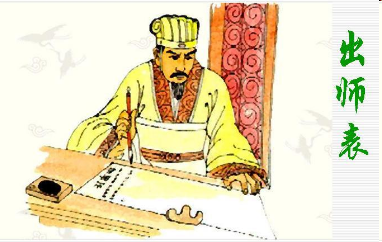 2、诸葛亮是一个怎样的人？
首先，为报刘备三顾草庐知遇之恩，诸葛亮出山效命；在危难关头奉命出使，患难与共，刘备临终托孤，他受命以来，早晚忧叹，把兴复汉室看成报先帝忠后主的职责，鞠躬尽瘁，死而后已，课件他是个知恩图报的人。其次，他能够客观准确地分析天下形势、蜀国的有利与不利条件，劝后主广开言路、赏罚分明、亲贤远佞，可见他深谙治国之道，是一个颇具政治远见的能人。
3、如何看待诸葛亮的忠心？
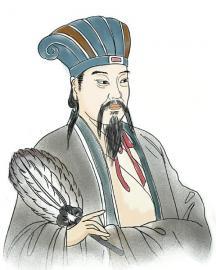 诸葛亮的忠心不仅出于个人的知恩图报和忠君思想，更重
要的是，他的忠心是与忧国忧民、匡扶蜀汉的责任感紧密相连
的，不能简单归结于愚忠心理。他的“鞠躬尽瘁，死而后已”、
知其不可为而为之的高尚精神，他谨守诺言、努力实现政治理
想与自我价值的坚守精神，都是一种理想人格精神的体现。
4.作者多次提及先帝的用意是什么？
★ 感激先帝知遇之恩，
★ 感慨先帝创业艰辛，警惕后主
★ 以父子之情感动激励后主    
★ 加强劝说后主的说服力和权威性
5、本文的语言有什么特点？
本文的语言最显著的特点是率直质朴，表现恳切忠贞的感情。文中先
后十三次提及“先帝”，其次提到“陛下”。“报先帝”“忠陛下”思想
贯穿全文，处处不忘先帝“遗德”“遗照”，处处为后主着想，期望他成
就先帝未竟的“兴复汉室”的大业。全文既不借助华丽的辞藻，又不引用
过去的典故，每句话既不失臣子身份，也切合长辈口吻。
写作特色
本文的叙事和议论都带有抒情色彩。第一部分寓情于议，在谈论形势、方针、政策和历史经验教训之中贯穿着一条明显的抒情线索，就是希望后主继承先帝遗志，完成先帝未竟大业。第二部分寓情于叙，字字句句蕴含着作者对先帝的知遇之恩和无限感激之情，也表达了作者尽心竭力效忠刘备父子的心愿。
    全文既晓之以理，又动之以情。具体说，前半部分重在晓之以理，后半部分重在动之以情。总的是以议论为主，融以叙事和抒情。全篇文字从作者肺腑中流出，析理透辟，真情充溢，感人至深。
课堂小结
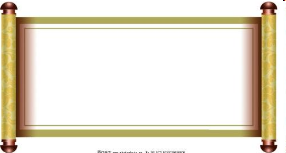 本文以恳切的言辞，劝说后主刘禅要继承先帝遗志，广开言路，严明赏罚，亲贤远佞，以修明政治，完成先帝未竟的大业；也表达了诸葛亮报答先主知遇之恩的真挚感情和“北定中原”“兴复汉室”的决心。
板书设计
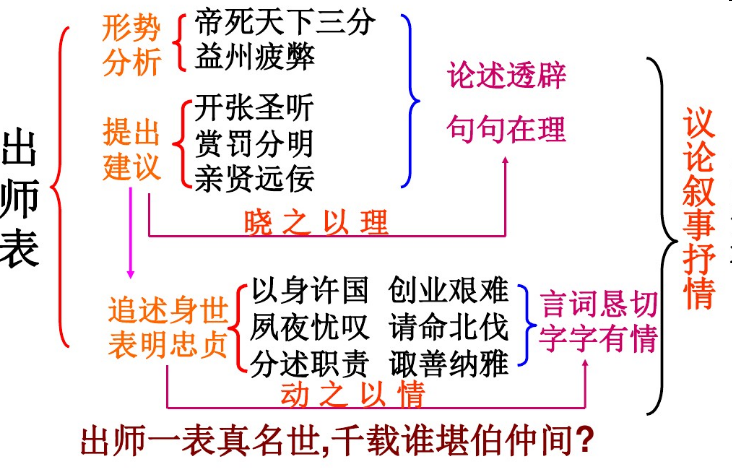 拓展延伸
1、文中有一些短语后来凝固为成语，沿用至今。把这些成语找出来，说说它们的意思。
妄自菲薄     三顾茅庐      不知所云

引喻失义     作奸犯科      苟全性命  

裨补阙漏     计日可待      察纳雅言
2、诸葛亮在我国是个家喻户晓的人物，有关他的传说、故事、俗语有很多。课外搜集有关资料，以《千秋诸葛我评说》为题写一段文字，表达你对诸葛亮的看法。
文言词语积累
益 
行
效
感激
有所广益  益处        至于斟酌损益  增加
中道崩殂  道路        咨诹善道  办法
道   遗
一词多义
然后施行  实行        性行淑均  行为         必能使行阵和睦  行列
以光先帝遗德  遗留           先帝简拔以遗陛下  给予
论 
无 
为
讨贼兴复之效  重任              不效则治臣之罪  实现、完成
宜付有司论其刑赏  评判每与臣论此事  议论
若无兴德之言  没有事无大小  不论
由是感激  感奋激发            
臣不胜受恩感激  感谢
俱为一体  是                         作奸犯科及为忠善者  做，行众议举宠为督  做，担任
扩大
古义：今义：
诚宜开张圣听
古今异义
铺面开业
轻视,看不起自己。
古义：今义：
不宜妄自菲薄
鄙陋；微薄。
平民百姓
古义：今义：
臣本布衣
布的衣服
表示原因
古义：今义：
先汉所以兴隆也
表示结果
古义：今义：
感到痛心、遗憾
痛恨于桓、灵也
很不满意或非常恨
古义：今义：
社会地位低微，见识短浅
先帝不以臣卑鄙
行为卑劣
古义：今义：
感奋激发
由是感激
感动感谢
古义：今义：
眼泪
临表涕零
鼻涕
古义：今义：
实在
诚
此诚危急存亡之秋也
诚实
古义：今义：
时候
秋
秋季
以光先帝遗德。
名词作动词，发扬光大。
恢弘志士之气。
形容词作动词，发扬，扩展。
词类活用
此皆良实。
形容词作名词，忠良诚实的人。
优劣得所。
形容词作名词，才能高和才能低的。
亲贤臣。
形容词作动词，亲近。
形容词作动词，疏远。
远小人。
则责攸之、祎、允等之慢。
形容词作动词，怠慢，疏忽。
攘除奸凶。
形容词作名词，奸邪凶顽的人。
①裨补阙漏

②尔来二十有一年矣

③是以先帝简拔以遗陛下
通假字
“阙”通“缺”，缺点。
“有”通“又”，用在整数和零数之间。
“简”通“检”，挑选。
却，表转接。
“先帝创业未半而中道崩殂”
而
来，表修饰
“可计日而待也”
在
“然侍卫之臣不懈于内”
常用虚词
“欲报之于陛下也”
给
于
对
“未尝不叹息痛恨桓灵也”
“还于旧都”
到
“咨臣以当世之事”
用，拿
“以光先帝遗德”
用来
“以塞忠谏之路”
以致
以
“受命以来”
表时间、地域等界限
“愚以为宫中之事”
认为
“寄臣以大事也”
介词，把
“先帝不以臣卑鄙”
介词，因
谢谢！
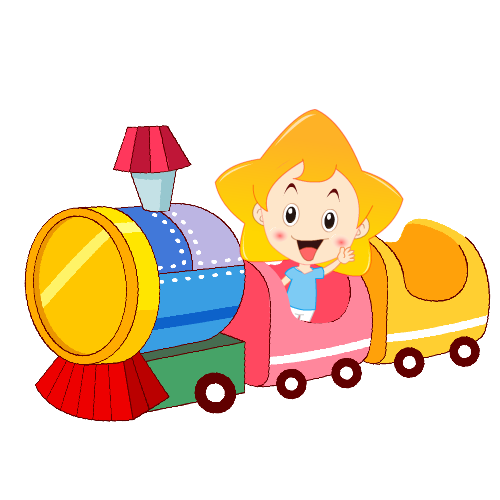 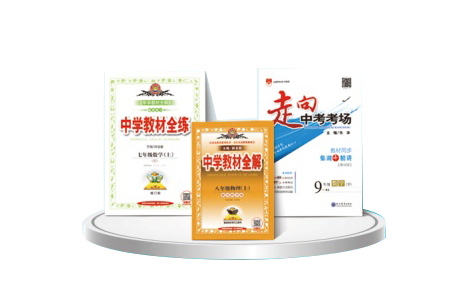